3. 왕씨 고려는 고구려를 계승한 국가가 아니다?
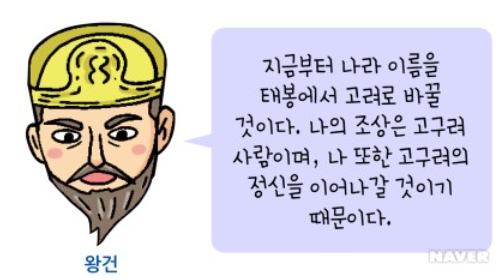 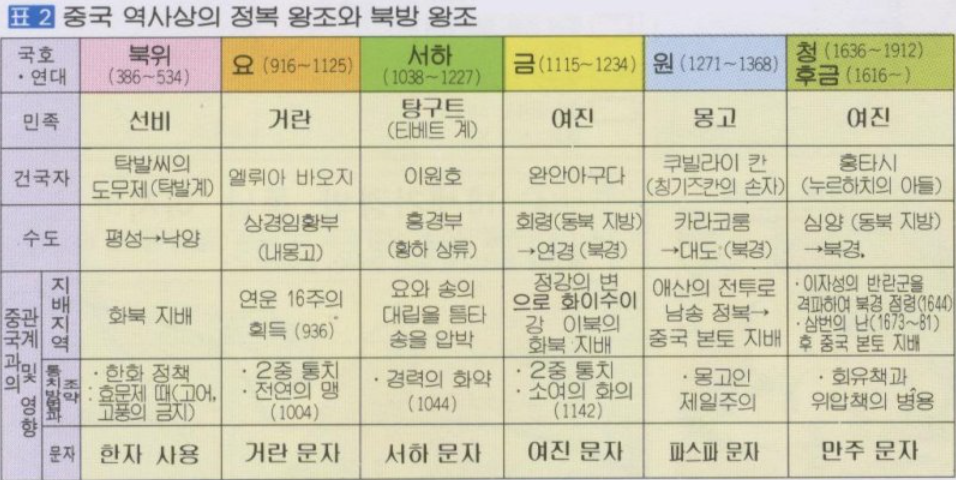 동북공정 대응방법
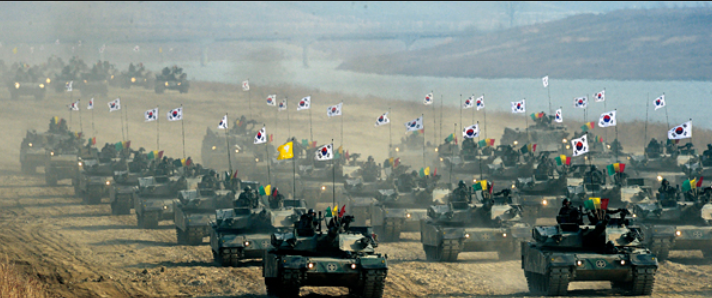 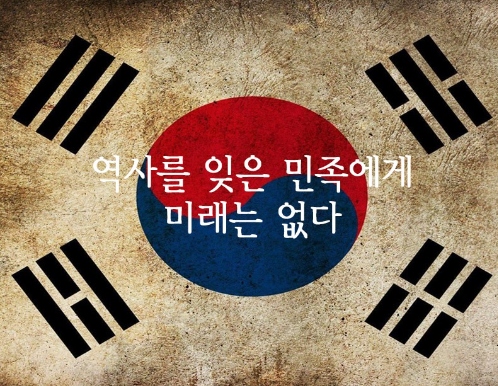 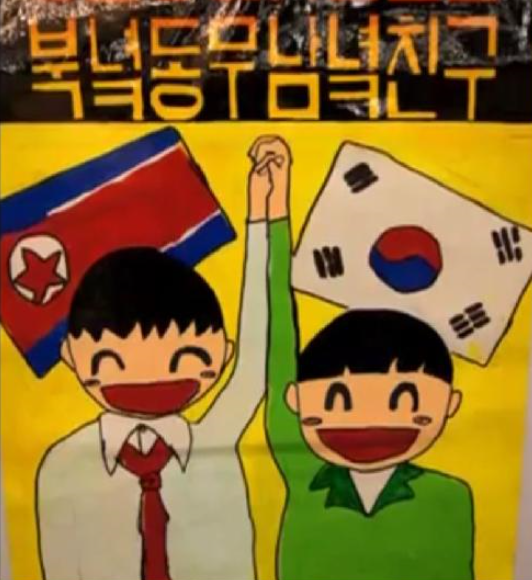 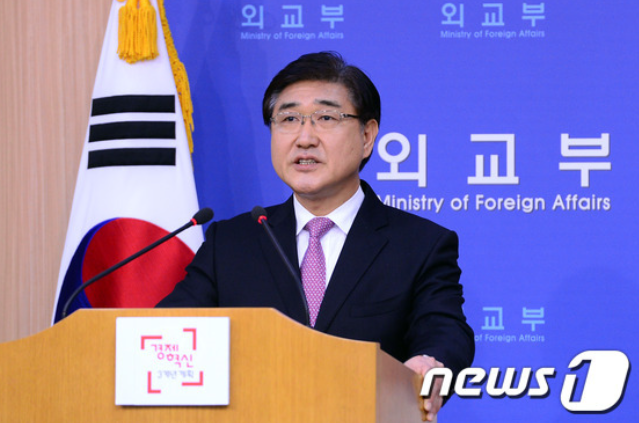 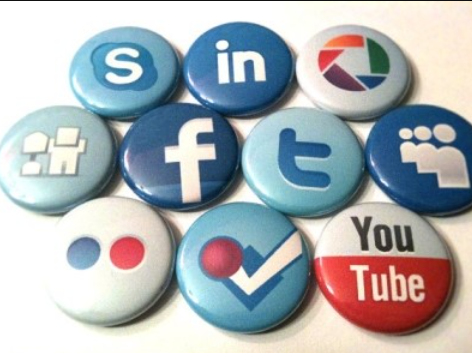 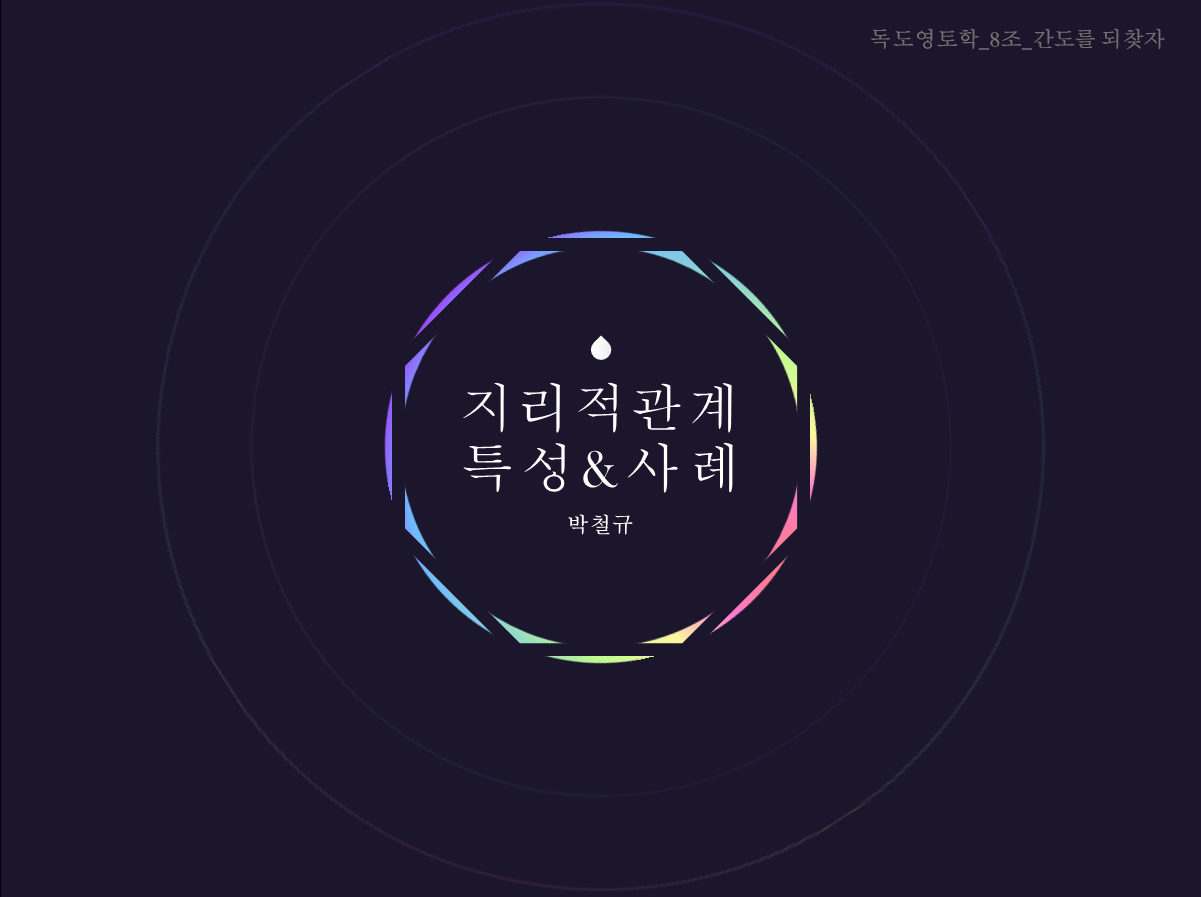 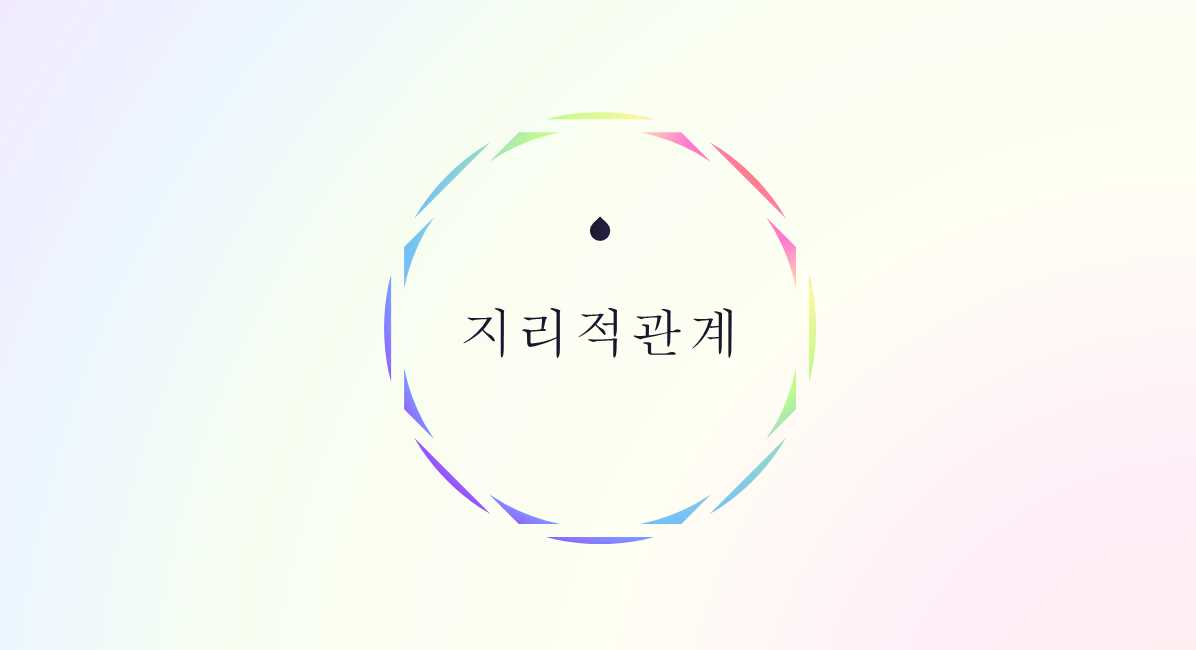 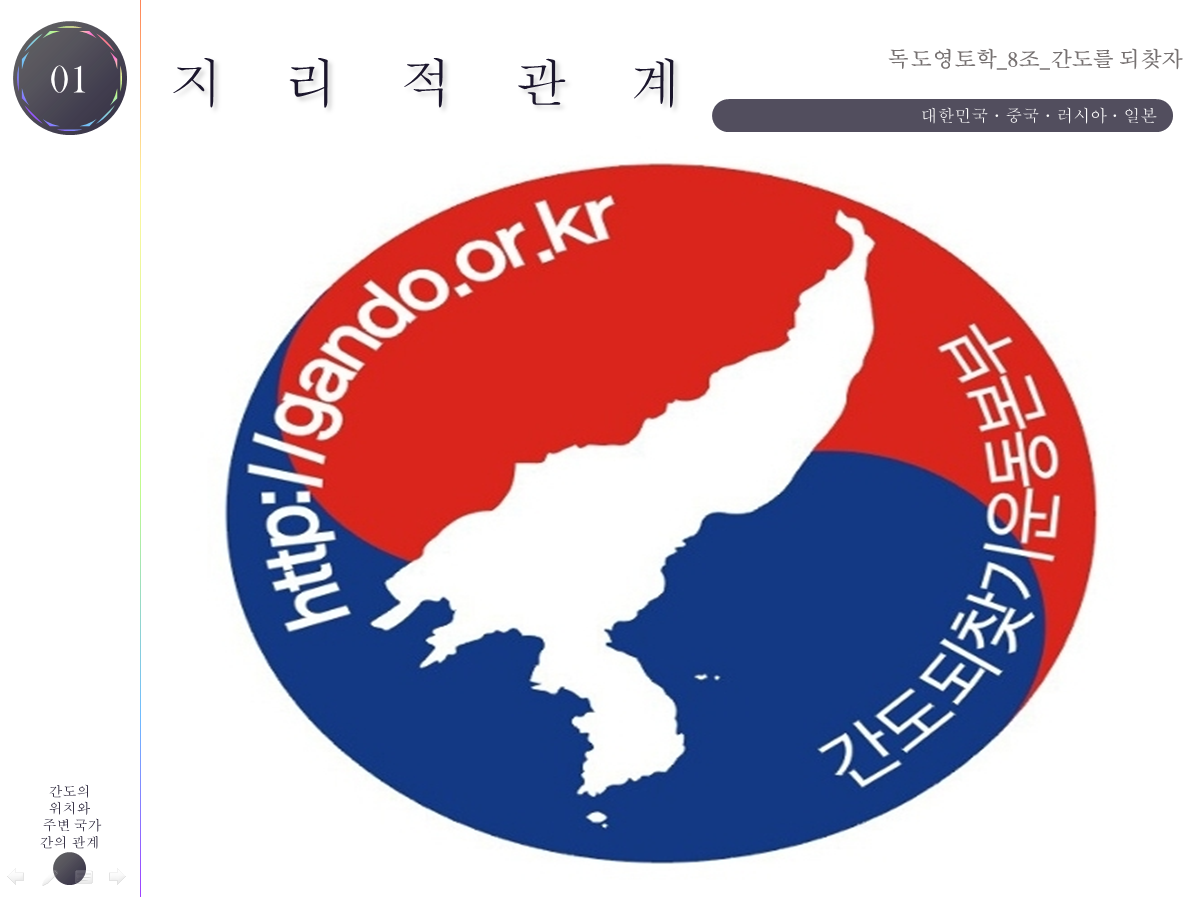 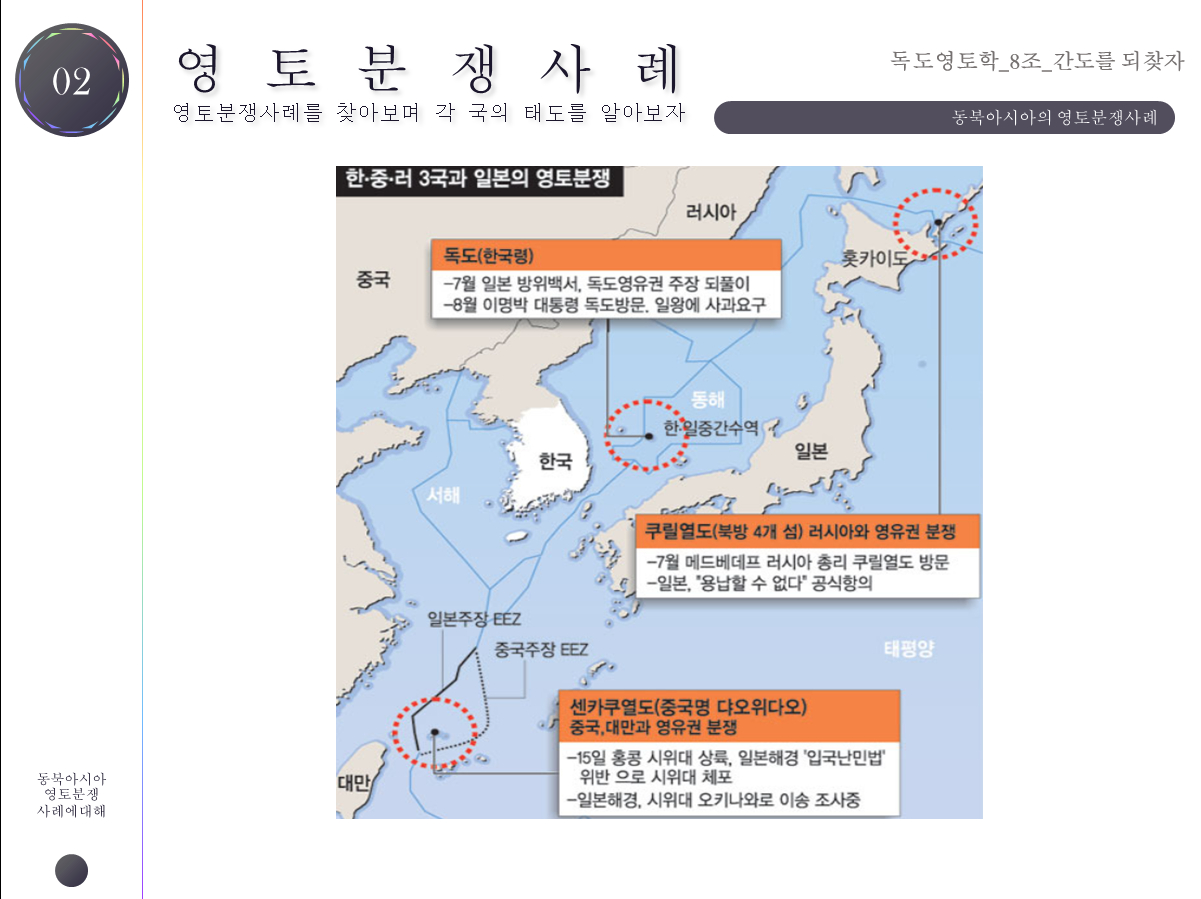 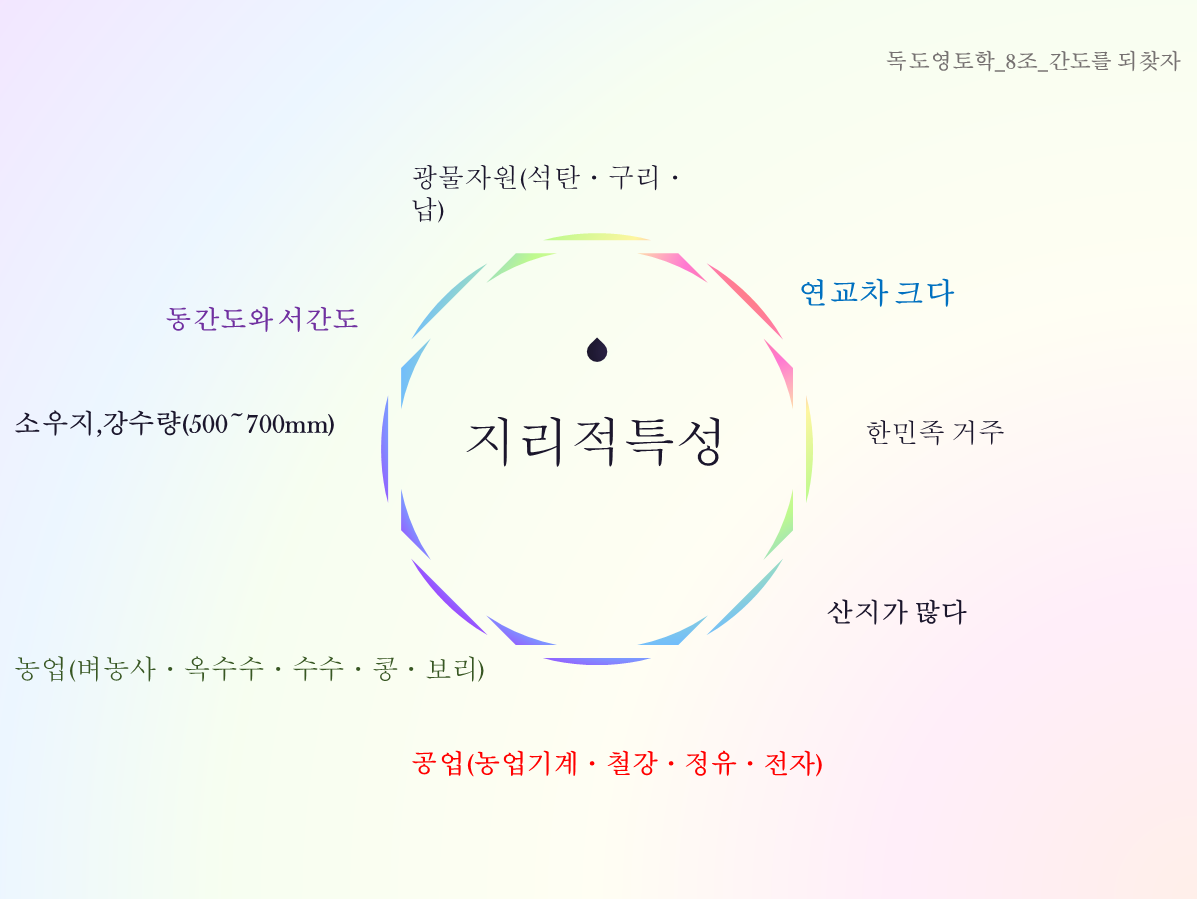 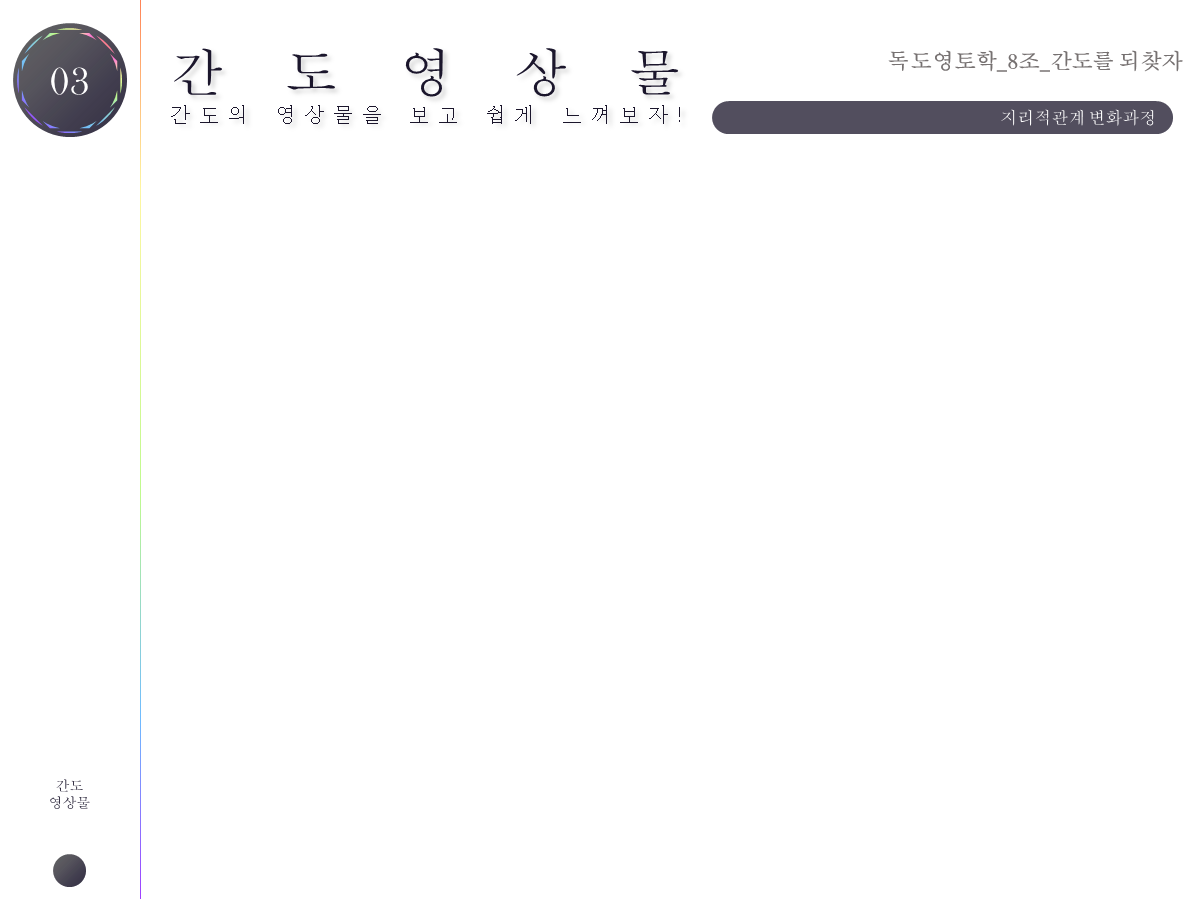 https://www.youtube.com/watch?v=eCv8-S66P6Q
한국인들의  인식개선
발표자  :  장경진
참고자료 : 코리안리서치통계자료
참고자료 : 코리안리서치통계자료
참고자료 : 코리안리서치통계자료
대표적인  ‘조선족’에  대해  부정적 인식을 심어주는 영화들
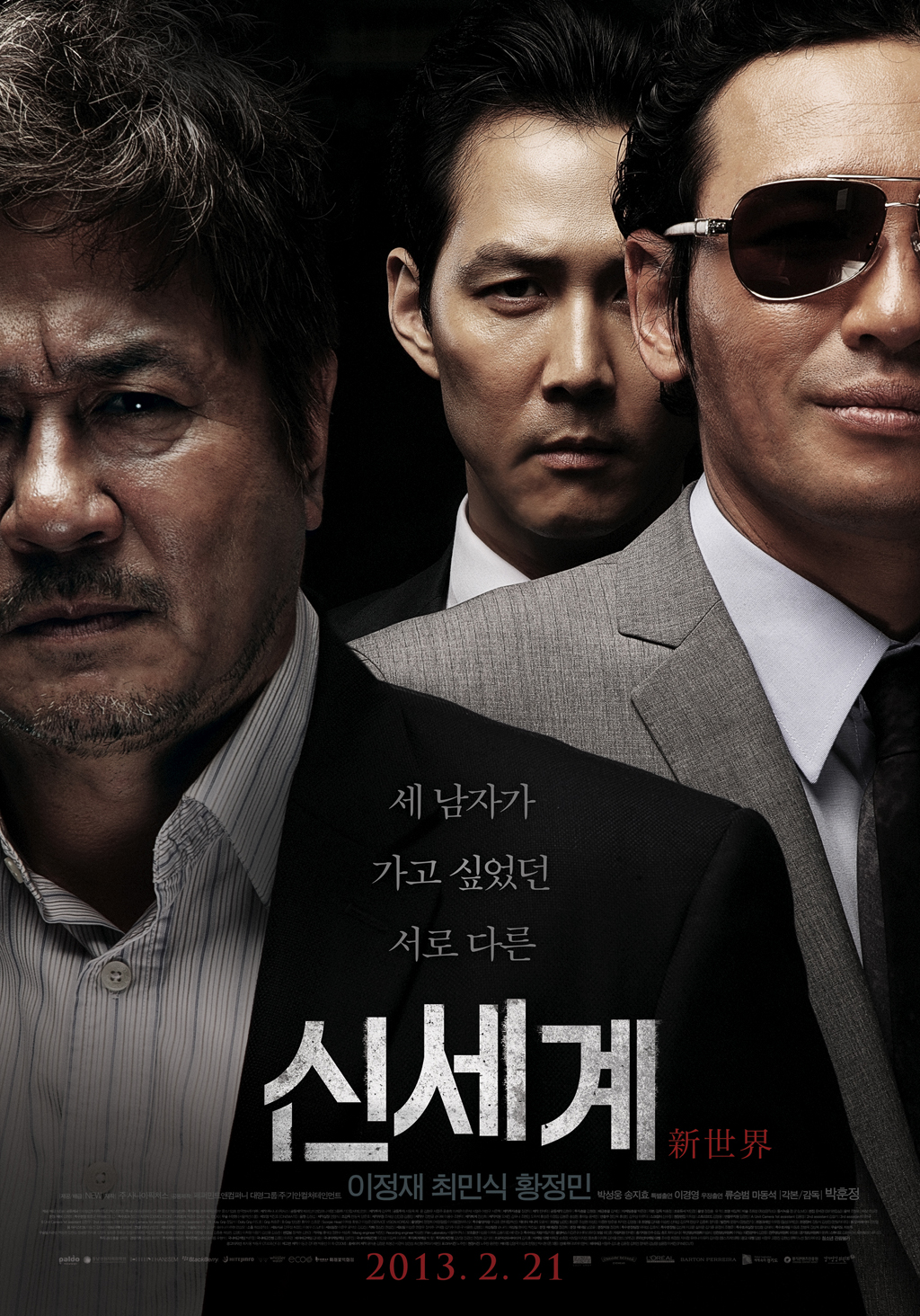 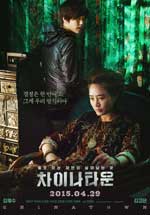 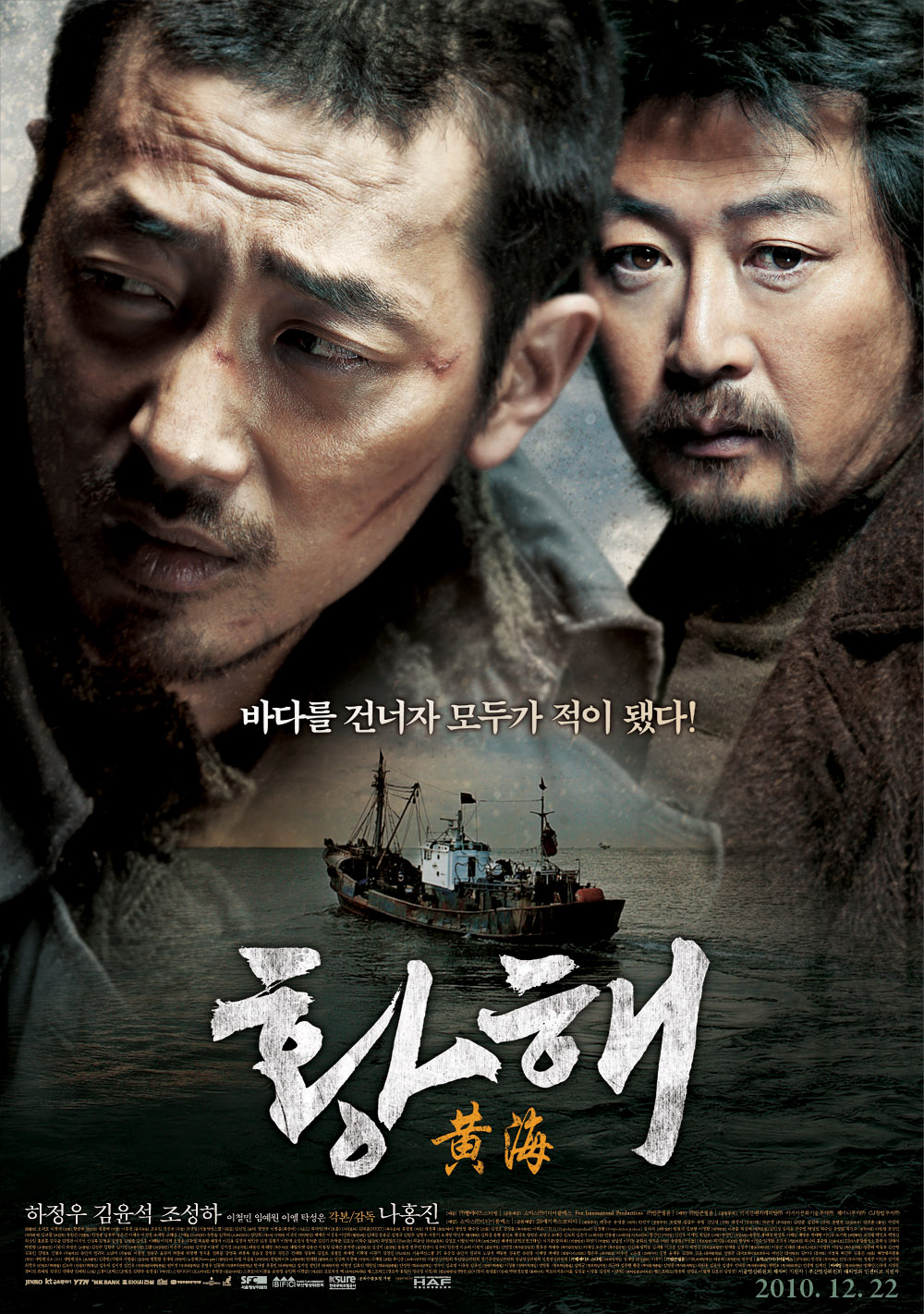 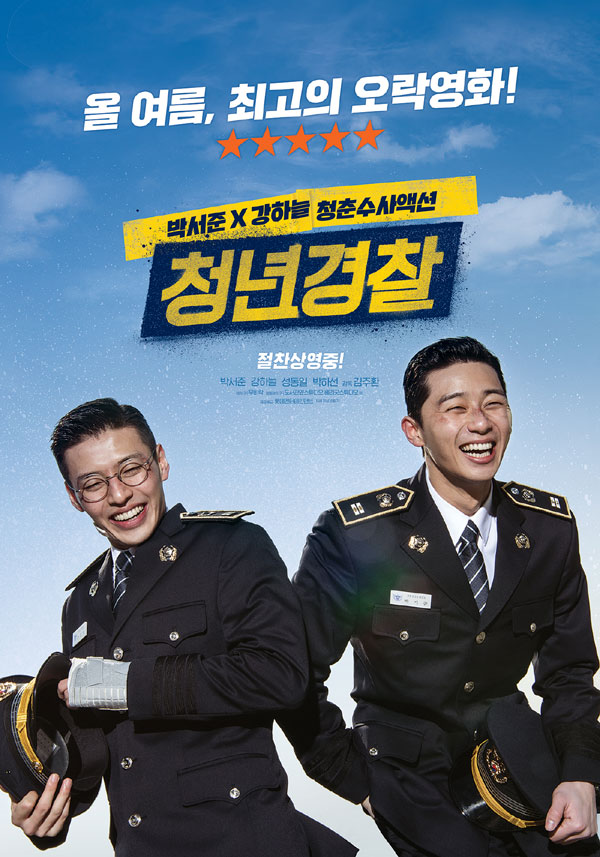 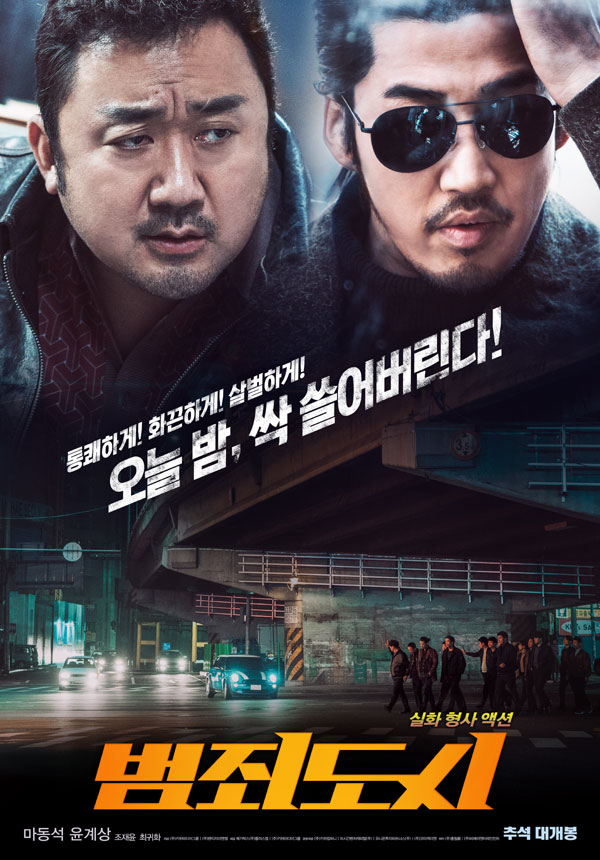 동영상 시청 1
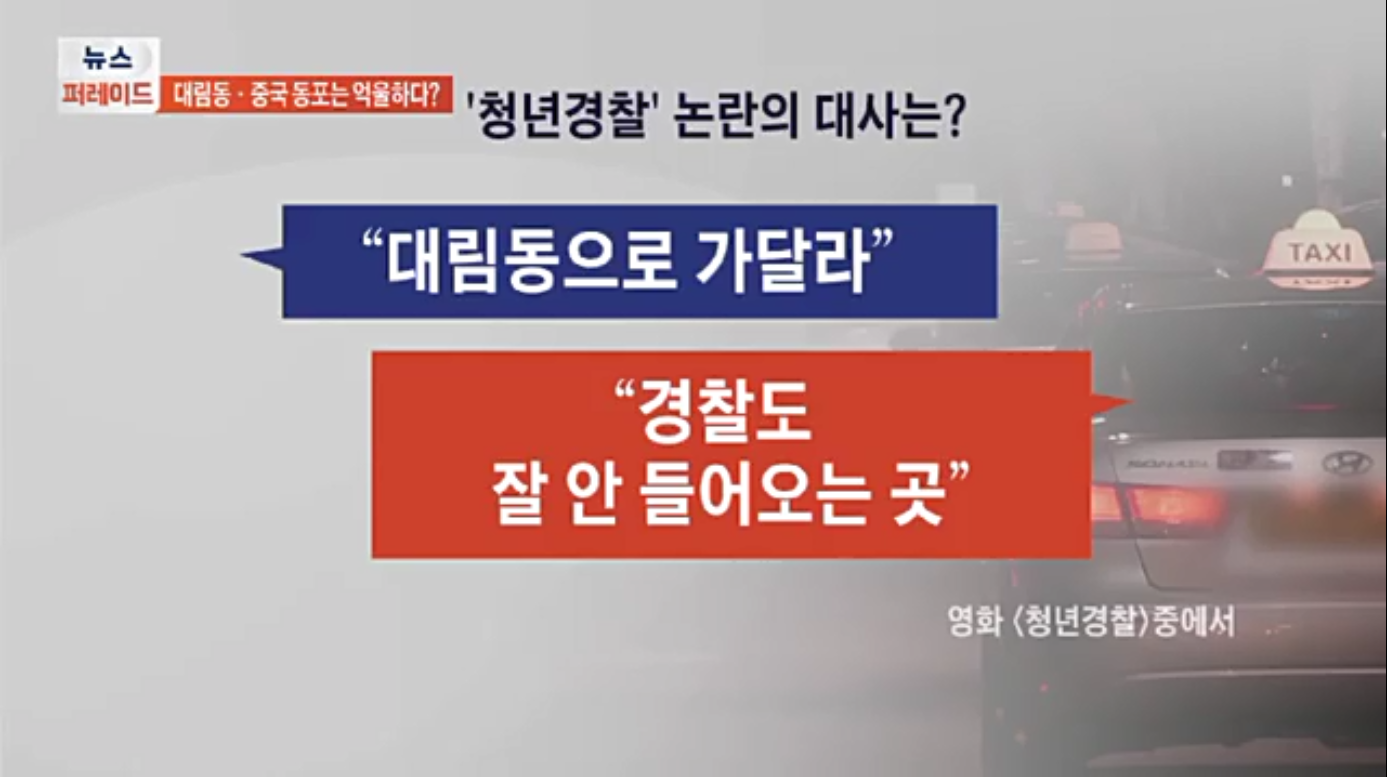